Sprachmittlung
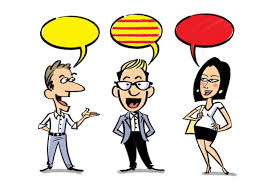 Mgr. Pavla Marečková, Ph.D.

PdF MU, 2018

p.mareckova@ped.muni.cz
Begriffsklärung (SM)
Der Begriff „Sprachmittler“ – 1940 (Otto Monien) als Oberbegriff für Übersetzer, Dolmetscher
Sprachmittlung - in der DDR als Oberbegriff für Übersetzen und Dolmetschen, dann kam der Begriff „Translation“ und die SM kam aus Mode. Der Begriff Translation hat sich auch in der BRD durchgesetzt.
In der älteren Literatur sind also SM und Translation als Synonyme zu betrachten.
Begriffsklärung
1985 (Knapp und Knapp-Pothoff) – Unterscheidung zwischen SM und Übersetzen/ Dolmetschen (das entscheidende Kriterium ist die aktive bzw. passive Rolle des Sprachmittlers)
Heute: Der Begriff SM steht im GER und in Profile deutsch und wird sowohl im weiteren als auch im engeren Sinne verstanden.
SM im GER und in Profile deutsch
Mündliche Sprachmittlung:
Simultan-Dolmetschen (Konferenzen, Besprechungen, Reden usw.)
Konsekutiv-Dolmetschen (Begrüßungsansprachen, Führungen usw.)
Informelles Dolmetschen für ausländische Besucher, Kunden, Familienangehörige von Schildern, Speisekarten, Informationen im Hotel, usw.
SM im GER und in Profile deutsch
Schriftliche Sprachmittlung:
Genaue Übersetzung (z.B. von Vorträgen, juristischen Texten usw.)
Literarische Übersetzung (Romane, Dramen, Poesie …)
Zusammenfassung der wesentlichsten Punkte (z.B. Zeitungsartikel)
Paraphrasieren (z.B. Fachtexte für Laien)

Rot markiert = so wird Sprachmittlung im engeren Sinne des Wortes verstanden
SM im engeren Sinne
Sprachmittlung = informelles* Dolmetschen und Übersetzen, die Rolle des Sprachmittlers ist aktiv, es kommen noch andere Sprachhandlungen dazu: zusammenfassen, erklären, paraphrasieren, vereinfachen u.a.
In Profile deutsch – Kannbeschreibungen für sprachmittelnde Aktivitäten A1-C2


* Es wird der Inhalt vermittelt, wobei die Form nicht entscheidend ist (im Vergleich zum formellen Übersetzen oder Dolmetschen)
Arten der SM
CZ → DE                  interlinguale SM
DE → CZ		   interlinguale SM
Trialog 		   interlinguale SM
(Kommunikationspartner sprechen verschiedene Sprachen)
DE → DE	   	   intralinguale SM 
(Kommunikationspartner sind auf unterschiedlichen sprachlichen Kompetenzniveaus )
Kompetenzen des Sprachmittlers
Linguistische Kompetenz - besondere Rolle der Textlinguistik (oft überführt der Sprachmittler die Inhalte von einer Textsorte in die andere)
Interkulturelle Kompetenz – der Sprachmittler überführt bzw. erklärt Kulturspezifika (Realien)
Strategische Kompetenz – der Sprachmittler trainiert sich in Sprachverarbeitungsstrategien, Kompensationsstrategien, linguistischen Strategien usw.
Emotionale und soziale Kompetenz – der Sprachmittler lernt u.a. seine Emotionen zu bewältigen, er entwickelt Empathie und Toleranz usw.
Lernkompetenz – der Sprachmittler trainiert sich in Konzentration, Merkfähigkeit, Schlagfertigkeit u.a.
SM in der FS-Didaktik
SM = sprachliche Aktivität und Strategie zur Aneignung vom metasprachlichem und kulturellem Wissen
Übersetzung/SM sollte als Instrument der Kontrastivität (in Sprache und Kultur) angesehen werden, d.h. positiv!
SM kann neben Rezeption, Produktion, Interaktion als   4. Kompetenz betrachtet werden
Einige Autoren sehen SM als 5. (bzw. 6.) Fertigkeit, wobei Hallet (2008, zit. In Rössler 2009, 159) behauptet, die 4 Fertigkeiten sind ein integraler Bestandteil der SM
SM entspricht der Idee des handlungsorientierten Unterrichts
SM im DaF-Unterricht – JA!
Durch SM werden alle Fertigkeiten und Teilkompetenzen trainiert
Interlinguale SM kann man ab A1 einsetzen,  intralinguale SM ab B1
Bei der SM handeln die Lernenden im sinnvollen Kontext (reale Lebenssituationen aus dem Alltag)
SM ist sogar mehr als Übersetzen und Dolmetschen – es kommen noch andere Sprachhandlungen dazu (siehe Folie 6), der Sprachmittler ist nicht nur passiver Vermittler, sondern aktiver Kommunikationspartner
Literatur
KATELHÖN, P./NIED CURCIO, M. (2012) Hand- und Übungsbuch zur Sprachmittlung Italienisch-Deutsch. Berlin: Frank & Timme.
NIED CURCIO, M./ KATELHÖN, P./ BAŠIĆ, I. (2015) Sprachmittlung – Mediation – Mediazione linguistica. Berlin: Frank & Timme.
REIMANN, D. Sprachmittlung. (2016) Tübingen: Narr Francke.
HALLET, W. (2008) Zwischen Sprachen und Kulturen vermitteln. Interlinguale Kommunikation als Aufgabe. Der fremdsprachliche Unterricht Englisch. Sprachmittlung, Heft 93, 2-7.
RÖSSLER, A. (2009) Strategisch sprachmitteln im Spanischunterricht. Fremdsprachen lehren und lernen 38, 158-174.